Comparing Students' Scores Pre/Post Quality Matters Certification for Program Quality Assurance
Elizabeth Lee, PhD, APRN, ACNS-BC, CNE
Jane Evans, PhD, RN, MHSA, CNE, Program Coordinator
Deb Stieve, DNP, MSN, RN, CNE
Elizabeth Riley, DNP, RNC-NIC, CNE
Heba Sadaka, MSN, RN, CNE
Kimberly Porter, MSNc, RN
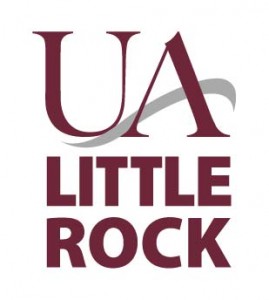 Session Learning Objectives
After this session, participants will be able to
describe Quality Matters (QM, 2018) certification/institutional quality assurance initiative alignment 
compare RN-BSN students’ scores pre/post QM certification for each course 
discuss use of QM certification process for faculty development
Facts about the University of Arkansas at Little Rock’s RN-BSN Online Program
Accreditation Commission for Education in Nursing (ACEN, 2017) accredited ladder program Associate in Applied Science (AAS) to registered nurse to bachelors of science in nursing (RN-BSN)
Quality and Safety Education for Nurses (QSEN, 2018) competencies guide our student learning outcomes
Current RN-BSN online enrollment 348 students racially and ethnically diverse with the majority being non-traditional, transfer, and military students 
RN-BSN faculty are culturally-aware (Sharif & Gisbert, 2015) nurse educators
Theoretical framework: Adult learning theory (Knowles, 1980) and student focused cognitivism and constructivism (Winstone & Millward, 2012)
[Speaker Notes: ALT proposes adults learn best when information relevant to their lives is presented by examples and modeling]
UA Little Rock’s 2017 strategic plan
Objective 2: UA Little Rock will continue to develop and integrate innovation and technology into instruction to enhance the student learning experience.
Strategy 3: Implement processes for continually improving educational offerings and measuring their effectiveness.
Objective 3: UA Little Rock will ensure student success through excellent academic and co-curricular programs as measured by state, national, and internal measures.
Strategy 1: Implement a process for data-informed decision-making for continuous campus improvement.
UA Little Rock’s 2017 strategic plan
Objective 4: UA Little Rock will enhance opportunities to enrich learning beyond the classroom that lead to civic engagement and lifelong post-graduate success for students.
Strategy 2: Increase the number of collaborative relationships between UA Little Rock and external organizations that create learning opportunities for the university’s students.
Course curriculum incorporates service learning/civic engagement projects and Joining Forces content 
We care about student success after graduation
Quality Matters at UA Little Rock
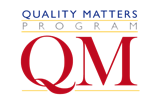 As part of our mission to provide faculty support for teaching and learning through the use of Blackboard, we have implemented the Quality Matters program at UA Little Rock.
The purpose of this program is to contribute to faculty excellence, facilitate student success, and provide a continuous improvement process for courses in Blackboard (Scholarly Technology and Resources, n.d.)
Evolution of QM/QA in RN-BSN program
Prior to initiating program wide QM standards, faculty recognized the need to:
promote consistency within and among courses for ease of use by student and faculty
provide more consistent, reliable objective measures of learner outcomes using more standardized grading rubrics
promote faculty and part-time faculty development and satisfaction 
participate in internal and formal external quality assurance (QA) review of courses for certification
design a continuous quality improvement strategy to evaluate individual and collective RN-BSN program courses after certification
Comments pre-QM
2013/2014 Student: “I went to nursing school before there were computers and I have found it difficult in the online environment at times…I had no idea how to conduct a search for scholarly sources and spent so much time. Thankfully my instructor would take my calls and texts!!..”
2013/2014 Part-time faculty: “You have to do something to fix this course; it is unorganized and confusing”
Listened how online courses were labor intensive for students and faculty
Created a task force to address student concerns 
Created strategies for student and part-time faculty areas for improvement on progression reports each part of term
Advantages offered by QM standards
Integrates with Blackboard quality learning management system for multiple online sections and courses (Bates, LaBrecque, & Fortner, 2016)
Standardizes template development shell for course content which is valuable to working students with time obligations (Youger & Ahern, 2016)
Improves consistency among course coordinators or part-time faculty/coaches 
Stimulates consistency in grading rubrics with standardized penalties for late submissions
Offers mode for faculty development with clear standards for grading responses and feedback to students 
Provides a measure of course/program quality
Multiple sections of 100% online RN-BSN courses
NURS 3310 Professional Role DevelopmentNURS 3420 Wellness Promotion and the Nurse EducatorNURS 3430 Health Care EconomicsNURS 3440 Research and Evidence Based PracticeNURS 3350 Ethics, Legalities, and AdvocacyNURS 4415 Nursing Practice: Community Health NeedsNURS 4420 Nursing Practice: Leadership and ManagementNURS 4430 Nursing Practice: Integration of Concepts
Measuring the impact of QM
Strategies used for meeting challenges to measuring the impact of QM suggested by Legon (2015):
Focus on courses that do not meet QM standards initially but only after revision
Evaluate course retention, dropout rates, grades, and overall satisfaction 
Conduct research projects encompassing programs, departments, and institutions collecting data on learner performance and attitudes over time
Compare several terms of results before and after course revision
Quality Assessment Initiative
We asked “What is the difference in students’ scores before and after Quality Matters certification for the eight core courses of an online Bachelor of Science in Nursing (BSN) program?”
Used pretest/posttest design with independent t-test analysis for 6 courses and Chi-square for 2
Compared pre/post student total scores three semesters before and three semesters after QM certification for the eight core RN-BSN courses
Explored the risk of decrease in student scores with the increased QM rigor in courses against the benefit of program wide consistency in quality
Semesters for pre/post testing by course
Results: Student Scores Independent t-tests
Results: Student Scores Chi-Square
Comments post QM certification
2018/2019 Student: “course was well organized and well constructed which allowed me to differentiate between evidence-based research types as well as analyze the findings.” 
2018/2019 Part-time faculty: “I have been previewing the course and I am very excited about the content. I am currently teaching evidence based practice in the NP program at xxx University…I find myself wishing those students had been privileged to this course.”
Discussion
QM standards provided guidance for “alignment” by creating direct links from student learning outcomes to learner activities to grading rubrics to student scores (Legon, 2015)
More active learning group work with formative scaffolding (Winstone & Millward, 2012)
Learner outcomes
Lower student satisfaction scores similar to Swan et al. (2012) 
Need strategies to increase student retention rates (Dietz-Uhler, Fisher, & Han, 2007; Glazier, 2017)
Student grades can provided information for areas of improvement
We analyzed student scores as a quantitative measure of learner outcomes program wide
Fulfilling ongoing data-driven decisions expectations at our institution
Limitations: different faculty, part-time faculty or coaches, and students
Multiple different faculty were required to obtain QM certification for each course, such as for NURS 3430:
2014 content created by Kathy was placed by Elizabeth into a QM-based developmental shell and loaded the syllabus template created by Sean in STaR
2014-2017 course coordinator Jamie iteratively refined content, assignments, and rubrics with the help of multiple part-time faculty and feedback from students; underwent internal review twice before submission to QM for external review
2017 returned to Elizabeth to be used for faculty development to orient newcomer Riley to the QM process
Different students pre/post QM certification required larger sample size over several semesters
Different sections of courses graded by part time faculty and coaches
Difficulty with retrieving continuous student scores Blackboard crash and a recent migration from a mManaged Hosted to a SaaS environment
Potential for Replication
Independent t-test analysis of students’ scores pre/post QM certification makes the quality assurance (QA) project easily replicable
Use of methods or processes to assess the impact of QM/QA feasible at other institutions 
Faculty access to archived student scores
Think-Pair-Share Groups
Pair up with a person from another institution sitting close to you to:
Describe use of QM for QA at your institution
Propose additional strategies for managing continuous improvement of QM certified courses
Ask questions about our pre/post grade analysis and offer suggestions for other methods of evaluating quality assurance
Acknowledgement
This project would not have been possible without the contributions made by STaR staff, our statistician, IT staff, BSN staff, previous faculty, and part-time faculty section instructors
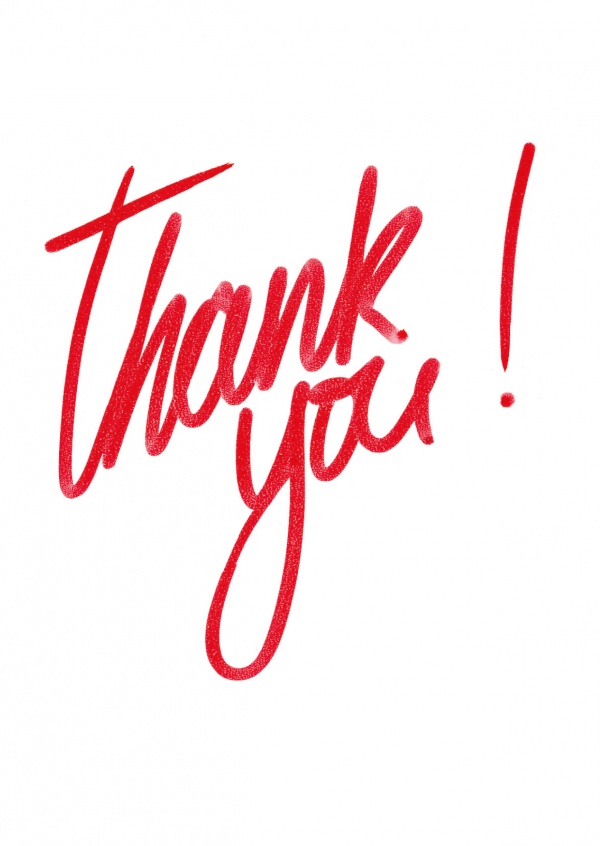 Acknowledgement
STaR: Sean Orme, Geoff Nash, Drew Glover, Donna Kay, David Montague, Jennika Smith
IT: Booker Lytle, Sara Fruechting
BSN advisors: Jon Vickers, Belinda White, Ashley Bennett, Amber Standridge--database
Statistician: Dr. Robert Corwyn
Part-time Faculty: Dr. Kathy Lindsey, Dr. Sheila Sullivan, Dr. Elaine Gardner, Lana Brown, Candida Constatine-Castillo, Deborah Krueger, Jerry Meharg 
Previous Faculty: Janet Jones, Patricia Schafer, Amy Anderson, Jamie Jones, Temekis Hampton, Kim Hill, Fran Sparti
Our students
References
Accreditation Commission for Education in Nursing. (2017) ACEN Accreditation Manual—2017 standards and criteria. Retrieved from http://www.acenursing.org/resources-acen-accreditation-manual/
Bates, R., LaBrecque, B., & Fortner, E. (2016). Teaching multiple online sections/courses: Tactics and techniques. Online Journal of Distance Learning Administration, XIX(3).
Dietz-Uhler, B., Fisher, A., & Han, A. (2007). Designing online courses to promote student retention. Journal of Educational Technology Systems, 36(1), 105-112. doi: 10.2190/ET.36.1.g
Glazier, R. A. (2017). Building rapport to improve retention and success in online classes. Journal of Political Science Education, 0(0), 1-20. http://dx.doi.org/10.1080/15512169.2016.1155994
Knowles, M. (1980). The modern practice of adult education: Andragogy versus pedagogy (Revised & Updated, ed.). Englewood Cliffs, NJ: Cambridge Adult Education. Retrieved from http://www.dehfsupport.com/Andragogy.pdf
Legon, R. (2015). Measuring the impact of the Quality Matters Rubric: A discussion of possibilities. American Journal of Distance Education, 29, 166-173. doi: 10.1080/08923647.2015.1058114
Quality and Safety Education for Nurses. (2018). QSEN competencies. Retrieved from http://qsen.org/competencies/pre-licensure-ksas/
References
Quality Matters. (2018). Helping you deliver on your online promise. Retrieved from https://www.qualitymatters.org/
Scholarly Technology and Resources. (n.d.). Quality Matters at UA Little Rock. Retrieved from https://ualr.edu/star/quality-matters-at-ualr/
Sharif, A., & Gisbert, M. (2015). The impact of culture on instructional design and quality. International Journal of Instruction, 8(1), 1308-1470. 
Swan, K., Matthews, D., Bogle, L., Boles, E., & Day, S. (2012). Linking online course design and implementation to learning outcomes: A design experiment. Internet and Higher Education, 15, 81-88. doi: 10.1016/j.iheduc.2011.07.002
Youger, R. E., & Ahern, T. C. (2016). Is a quality course a worthy course? Designing for value and worth in online courses. Online Journal of Distance Learning Administration, XVIII(1), 1-8.
Winstone, N. & Millward, L. (2012). The value of peers and support from scaffolding: Applying constructivist principles to the teaching of psychology. Psychology Teaching Review, 18(2), 59-67. 
Youger, R. E., & Ahern, T. C. (2016). Is a quality course a worthy course? Designing for value and worth in online courses. Online Journal of Distance Learning Administration, XVIII(1), 1-8.